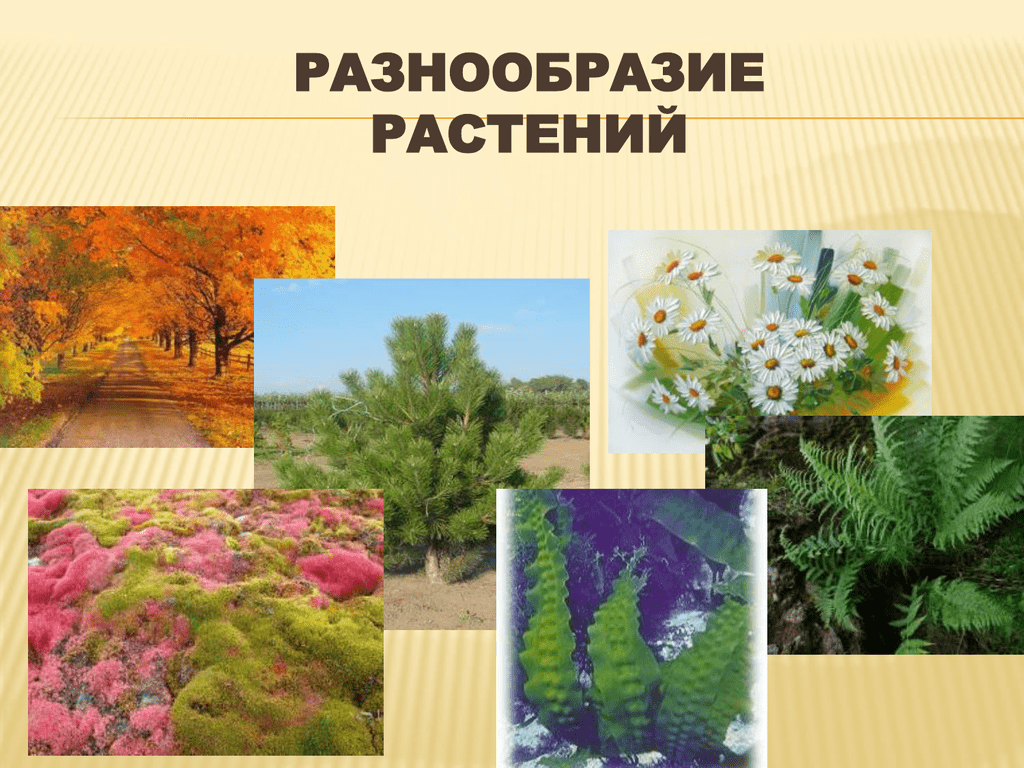 МИР  РАСТЕНИЙ.
Словарная работа
Биология – наука о живой природе
Флора – все виды растений, растительный мир.
Царство растений
Водоросли 
Мхи
Папоротники
Хвойные
Цветковые
Водоросли
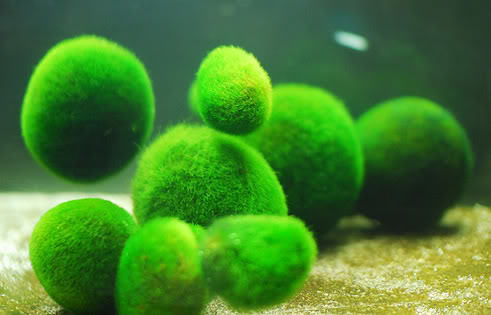 Тело водорослей имеет форму нитей, пластинок или шариков.
Водоросли не имеют корня, стебля, листьев, цветов, плодов с семенами.
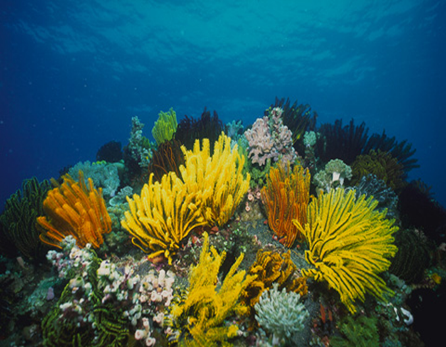 Одни прикрепляются
 ко дну.
Другие свободно плавают.
Различают бурые, красные и зелёные водоросли
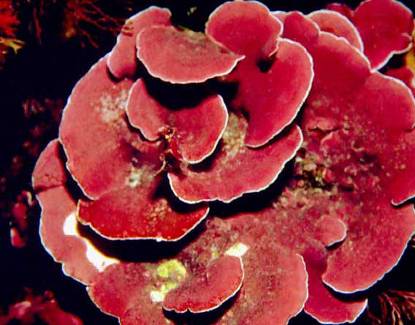 Бурые и красные  водоросли живут глубоко  в море, куда не проникает солнечный свет.
У поверхности воды, куда проникают солнечные лучи, живут зелёные водоросли.
Они обеспечивают кислородом животных, живущих в воде.
Мхи
Мхи растут на болотах и во влажных лесах. Имеют стебли , листья. 
Корни у мхов отсутствуют.
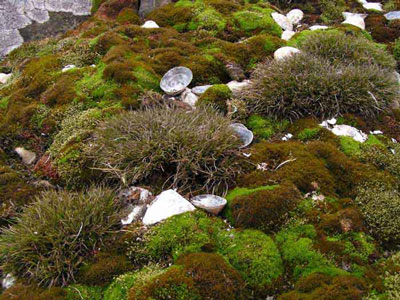 Мхи не имеют цветов. Размножаются мхи спорами. 
Споры образуются в коробочках.
Папоротники
Папоротники – древнейшие растения нашей  планеты.
Растут во влажных лесах. Цветов и плодов не имеют.  Размножаются с помощью спор.
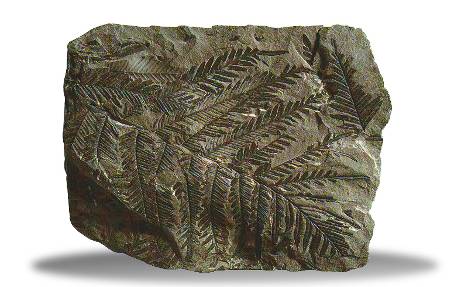 Хвойные -  более 560 видов.Хвойные – это деревья и кустарники. Травянистых представителей этих растений не существует.
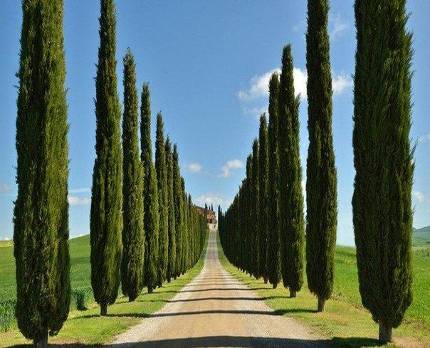 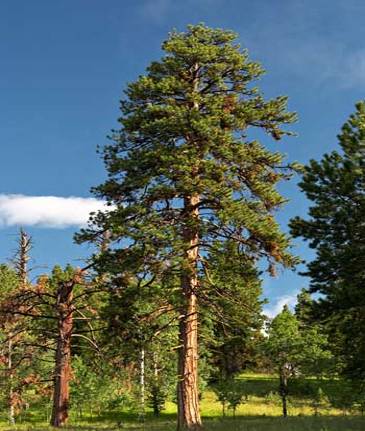 Хвойные имеют все органы кроме цветов и плодов. Семена образуются в шишках.
Цветковые  - наибольшее количество видов на планете, более 250 тыс..
Деревья                  кустарники
травянистые
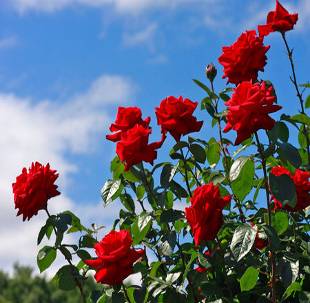 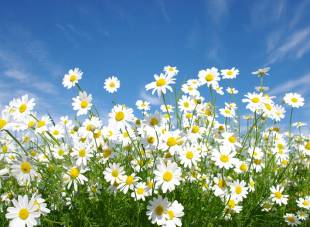 Цветковые имеют все органы: корень, стебель, листья, цветы, плоды, семена.
РАСТЕНИЯ называют 
удивительные «повара».
ПОЧЕМУ?
У. с. 82